JORNADAS INSTITUCIONALESFebrero, 2019
OBJETIVOS1° Y 2° DÍA
Compartir el recorrido realizado en la Jurisdicción para la elaboración de la propuesta de la Escuela Secundaria 2030.
Presentar el borrador del Régimen Académico, elaborado a partir de los aportes de docentes (Jornadas julio 2018) y equipos de supervisión (Reuniones noviembre 2018).
Recepcionar aportes de los docentes para la confección definitiva del nuevo Régimen Académico.
4
RECORRIDO EN MENDOZA
Presentación y consulta sobre la Propuesta Federal Secundaria 2030 en Jornada institucional, julio 2018
Elaboración de síntesis y exposición de resultados en Consejo de Supervisores
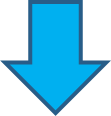 RECORRIDO EN MENDOZA
Trabajo en Consejos de Directores para consensuar propuestas de renovación y mejora
Puesta en común de propuestas parciales en Consejo de Supervisores y Autoridades de la DGE
Sistematizac. de los aportes y confección de borrador de Nuevo Régimen Académico
6
OTRAS ACCIONES EN MENDOZA
Plan Provincial de Articulación como acción estratégica para favorecer las trayectorias continuas y significativas
Mendoza Educa, Componente B: trabajo por proyectos interdisciplinarios. Capacitación de Nación a 39 escuelas y réplica de la misma en toda la provincia
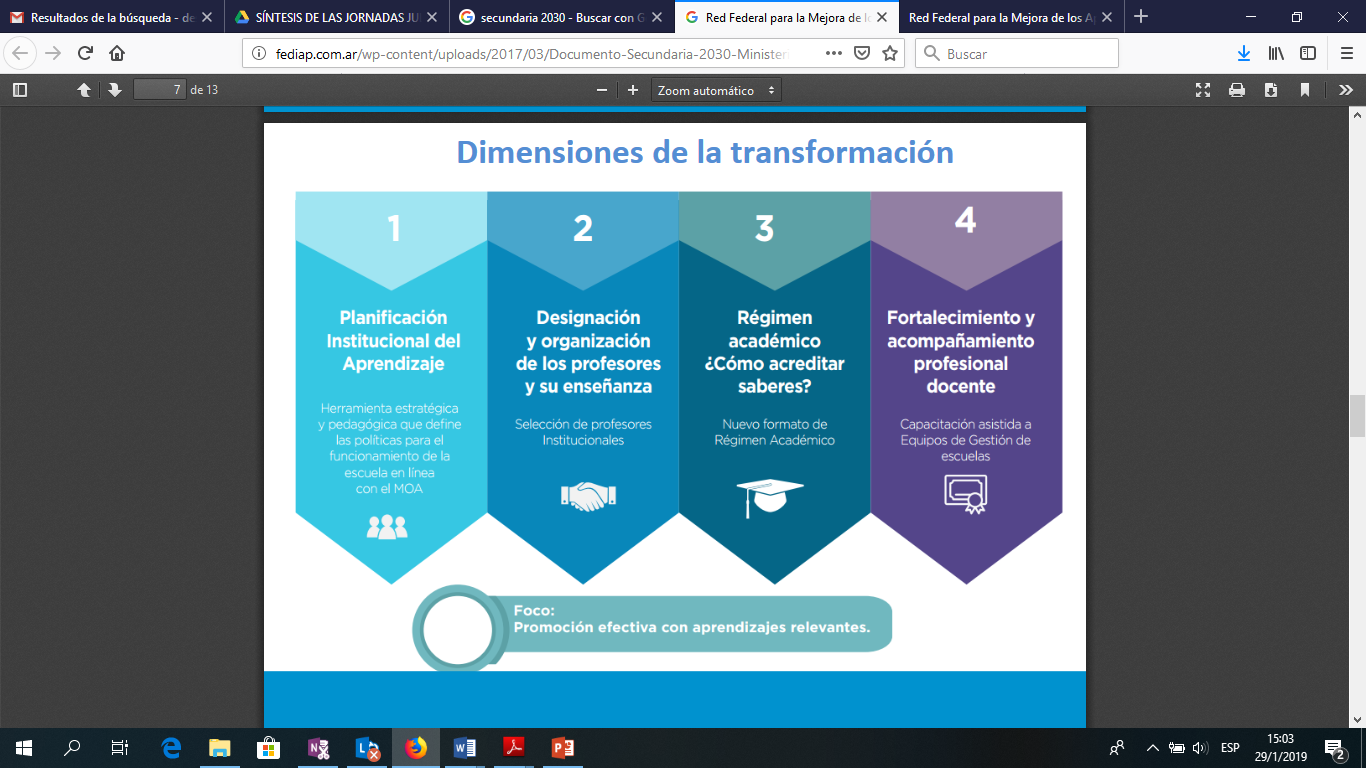 Jornada Institucional de julio 2018
- Se utilizó un instrumento de opción múltiple, con posibilidad de elección de una o más respuestas dentro de cada ítem.

- Se consultó sobre dos de las cuatro dimensiones del Marco de Organización de los Aprendizajes: 
Organización de los aprendizajes
Régimen Académico
ACCIONES PROVINCIALES RELACIONADAS CON DIMENSIONES 2 Y 4 DE LA TRANSFORMACIÓN
DESIGNACIÓN Y ORGANIZAC. DE LOS PROFESORES Y SU ENSEÑANZA:
Durante el 2019 se realizará el Concurso Docente de Acrecentamiento, Concentración e Ingreso
FORTALECIMIENTO Y ACOMPAÑAMIENTO PROFESIONAL DOCENTE:
	- Postítulo a Supervisores
	- Programa Nuestra Escuela INFOD (Jornadas institucionales, Círculos de Directores, Ateneos y Cursos)
OPCIONES MÁS ELEGIDAS POR LOS DOCENTES DE MENDOZA
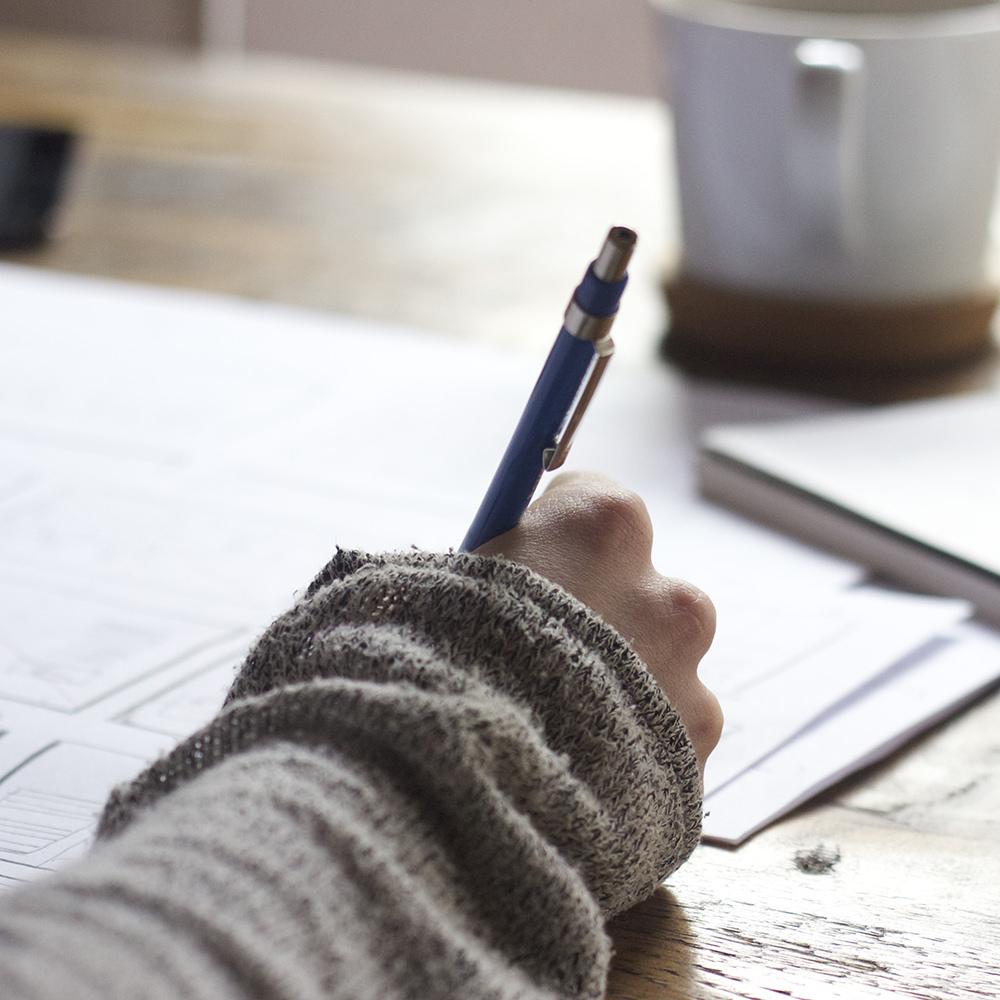 Sistematización de la información recolectada en la Jornada de Julio, 2018
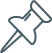 REUNIONES DE CONSEJO DE DIRECTORESNOV., 2018
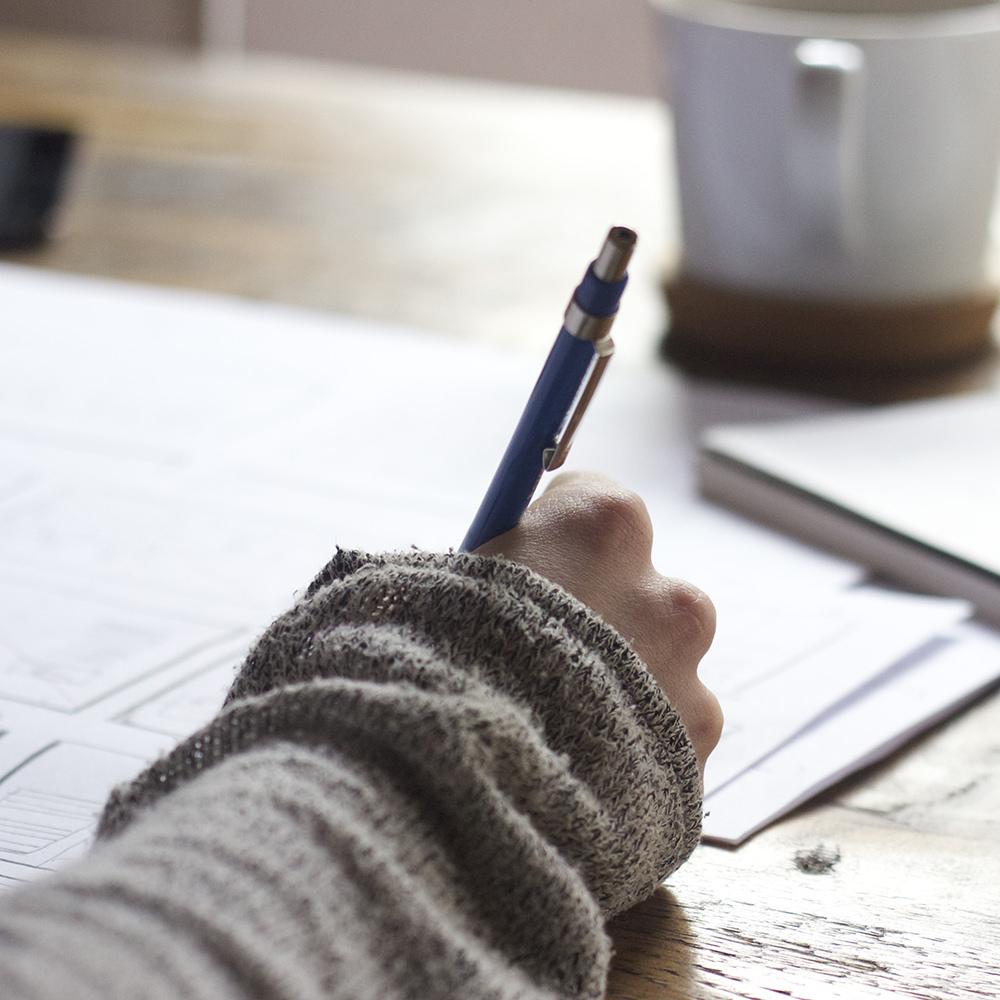 Hubo amplia coincidencia con jornada de julio de 2018 de docentes,  en aspectos como:
ORGANIZACIÓN DE LOS APRENDIZAJES
1- Organización de la enseñanza: por espacios cuatrimestrales
2- Espacios de aprendizaje integrado: Proyectos integrados.
3-  Espacios de lectura guiado: En todos los espacios curriculares.
4- Espacios de educación solidaria: Propuestas transversales a otros espacios.
5- Espacios de formación complementaria:  Cursos que se realizan en convenio con otras instituciones.
RÉGIMEN ACADÉMICO
1- Cursada : Anual
2- Asistencia: Diaria
3- Evaluación: Formativa y sumativa por espacio curricular
4- Acreditación: Por espacio curricular con sistema de correlatividades
5- Promoción : Por espacio curricular, no en bloque.
6- Alternativa a la no acreditación: recursado
ACTIVIDADES: La metodología de trabajo para el 1° y 2° día será la siguiente:
Lectura de Anexo del Borrador del nuevo Régimen Académico.
Análisis de la información
Sugerencias de mejora 
Puesta en común 
Registro de las sugerencias para reportar a Supervisión.
(Se aconseja que todo la comunidad educativa trabaje con el mismo anexo para luego pasar al siguiente)
ACTIVIDAD INSTITUCIONAL FINAL
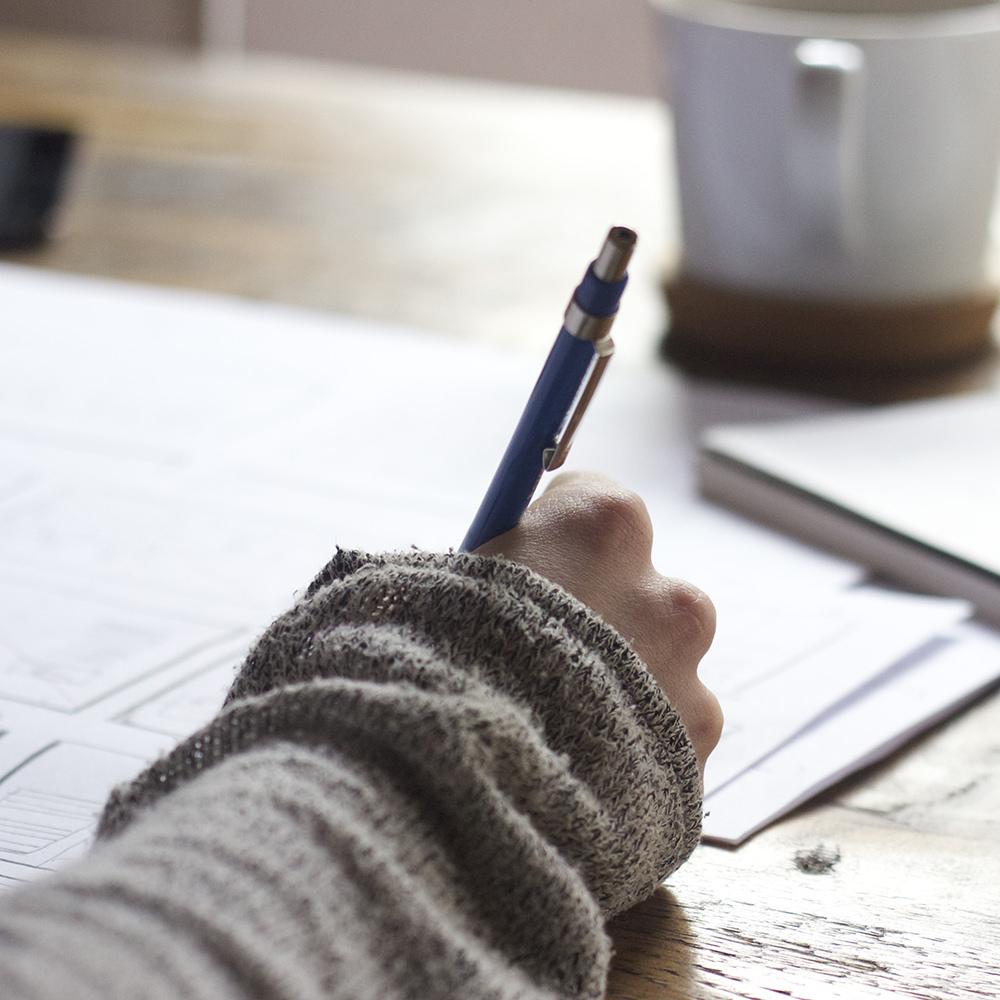 El Equipo Directivo completará el link reenviado por su Supervisor donde sistematizará las sugerencias de los docentes.
Fecha de entrega: hasta el 20/2
23
MUCHAS GRACIAS!